Презентацияна тему «Труд людей весной»
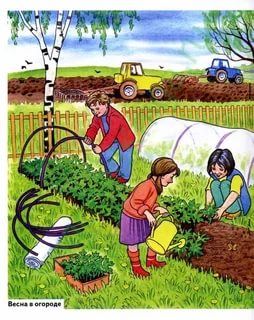 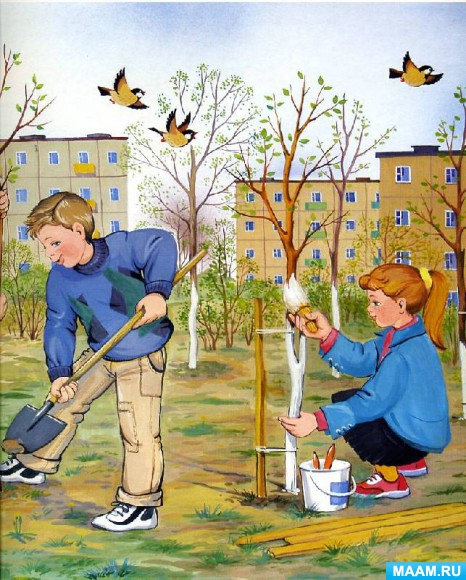 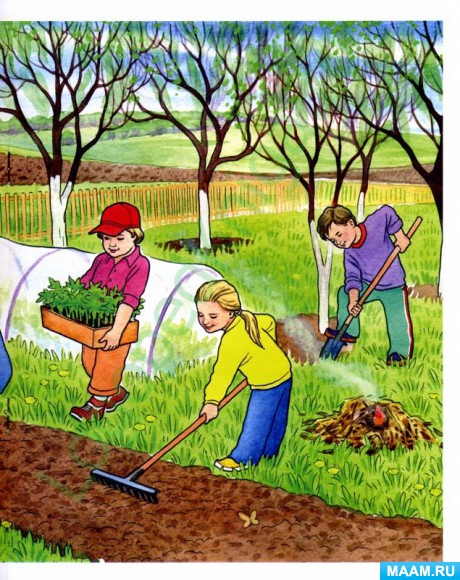 Наступила весна. Растаял снег. Почва прогрелась.  На полях и в огородах у людей появилось много работы  Люди на дачах высаживают рассаду.
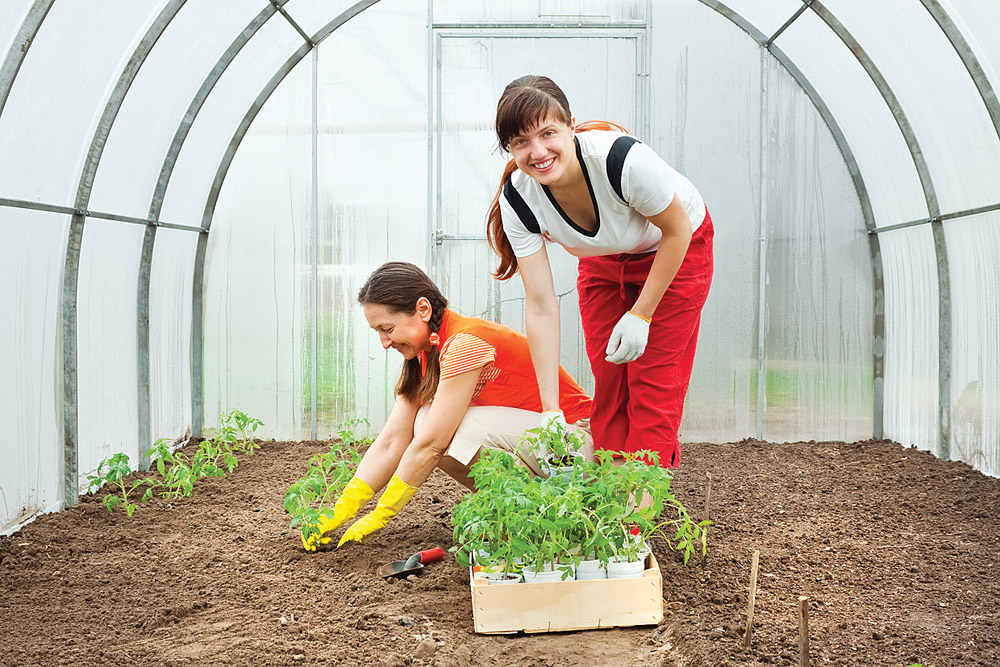 Весна - самое горячее время года для земледельцев. 
В народе говорят: "Если весну проспал, зимой голодать будешь". Вот и трудятся люди на полях весной с раннего утра до позднего вечера.
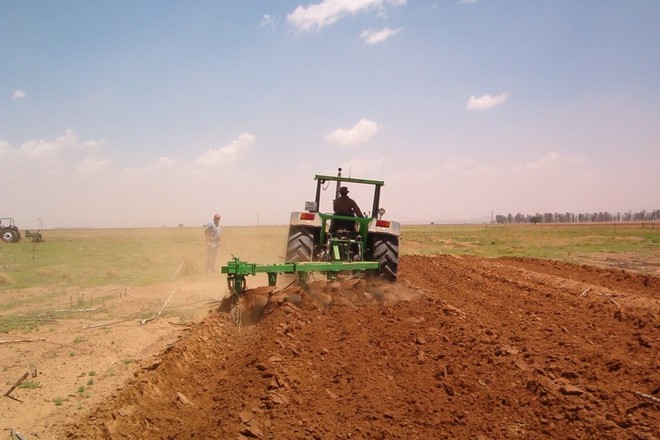 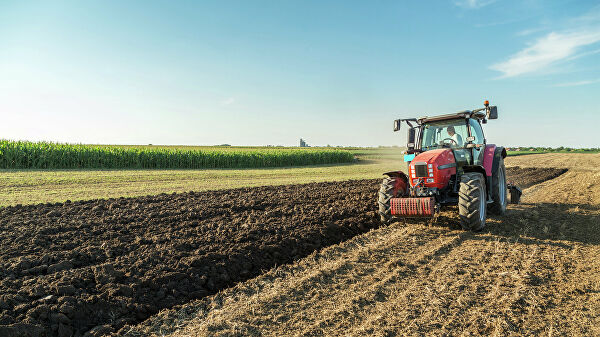 Весной на поля выходит техника.
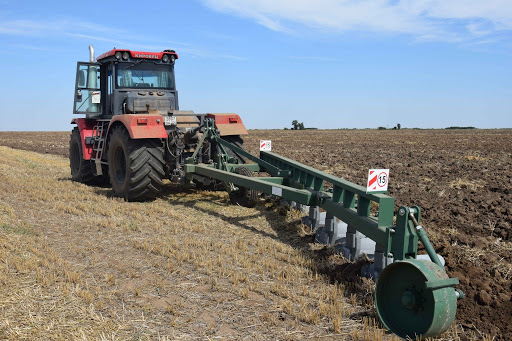 Всему начало-плуг и борозда,

Поскольку борозда 

Под вешним небом,

Имеет свойство

Обернуться хлебом.
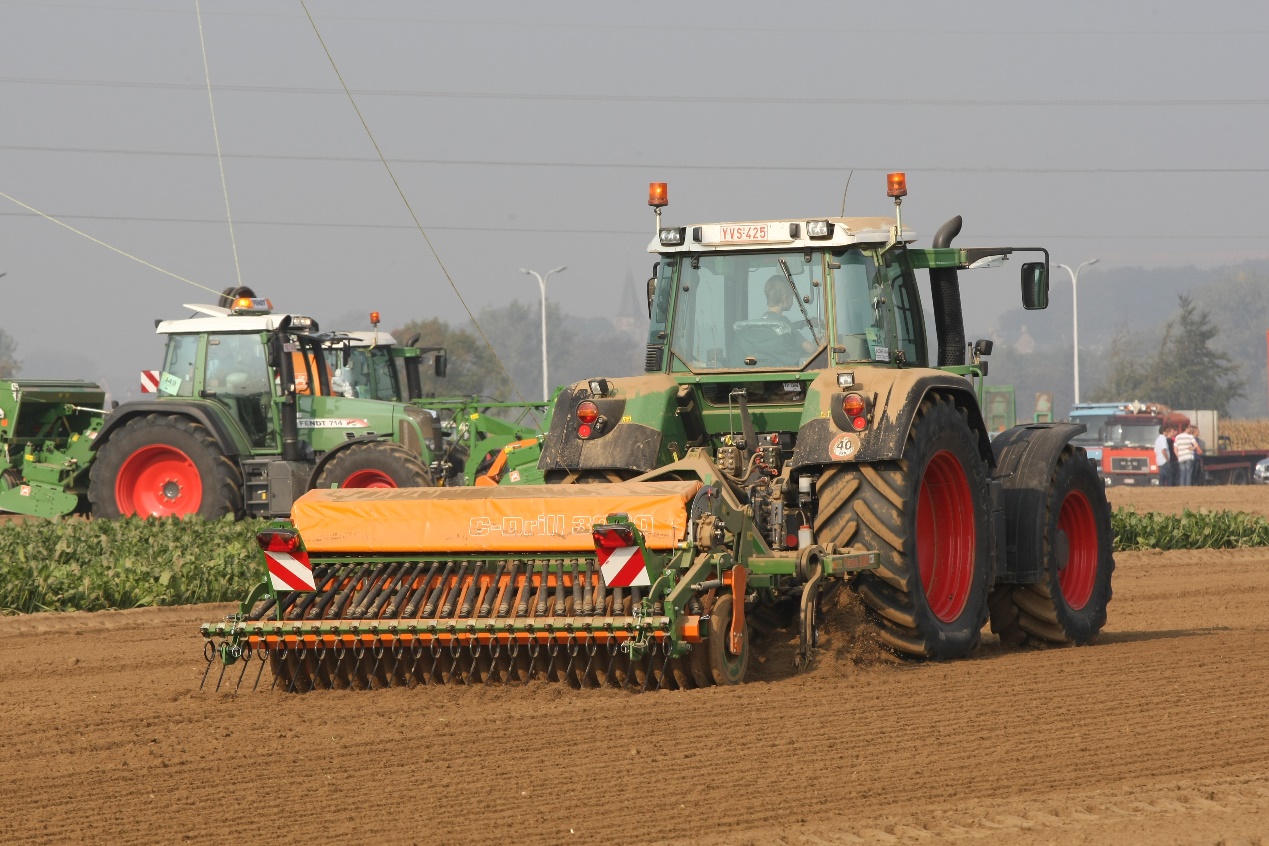 Поля засевают хлебными растениями – пшеницей, ячменем, овсом, рожью, кукурузой. 



Высаживают картофель.
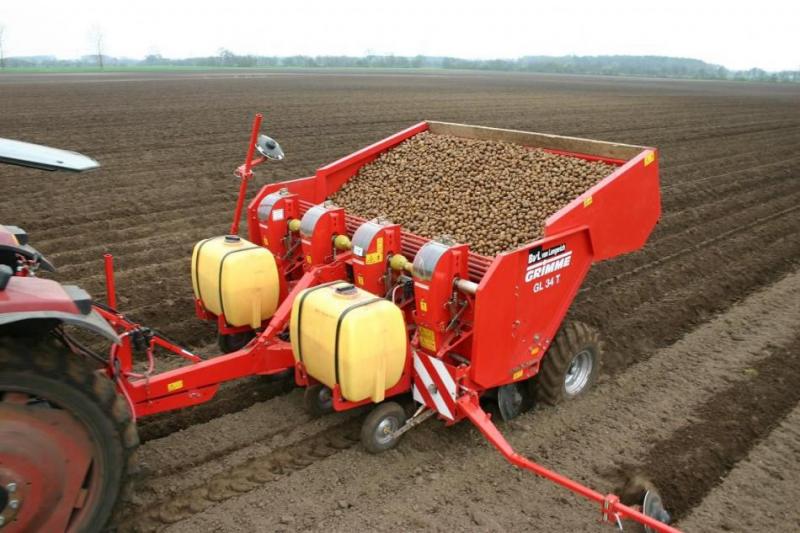 В парках, садах, скверах и огородах, около домов люди граблями сгребают прошлогодние листья, ветки мусор. Всё собирают в кучи и сжигают.
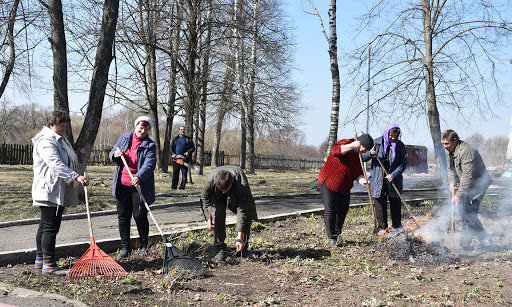 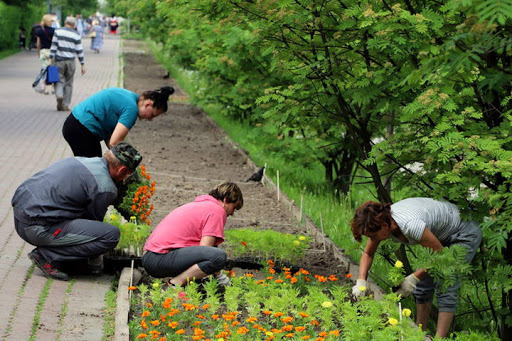 Около домов наводят порядок жильцы. 
На клумбы высаживают цветы. Вырастая цветы, украшают своей красотой улицы городов.
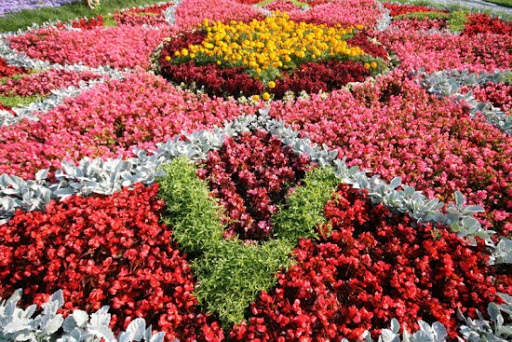 Люди подрезают деревья и кустарники.
Кронам деревьев нужны свет и воздух для того, чтобы развиваться. Поэтому плодовые деревья и декоративные кусты следует регулярно обрезать, тогда они будут и цвести хорошо, и урожай дадут хороший.
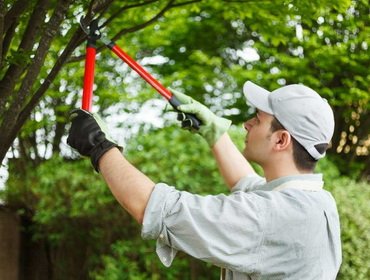 Нижнюю часть стволов плодовых деревьев, и не только плодовых, белят известью. 
Со временем кора начинает грубеть и трескаться, в ней появляются повреждения, через которые личинки насекомых и инфекции попадают внутрь. Поэтому основная причина, зачем белят стволы деревьев, — это укрепление защитных свойств древесной коры. Кора молодых саженцев и уже взрослых деревьев одинаково нуждается в побелке.
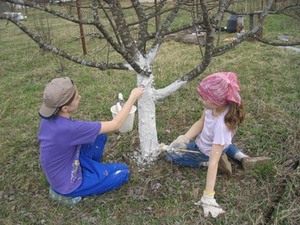 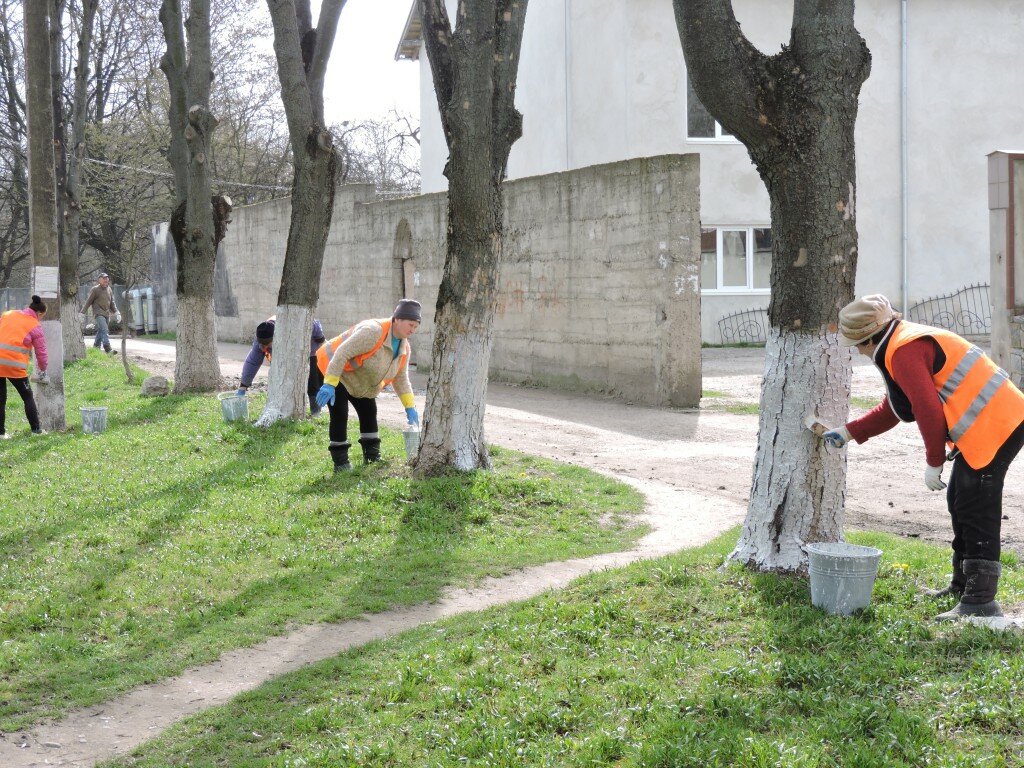 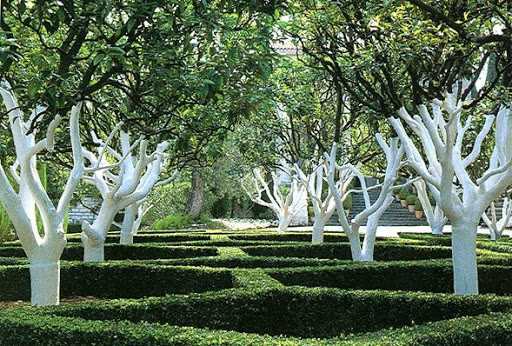 В садах высаживают кусты малины, смородины, крыжовника. В парках, скверах высаживают саженцы деревьев.
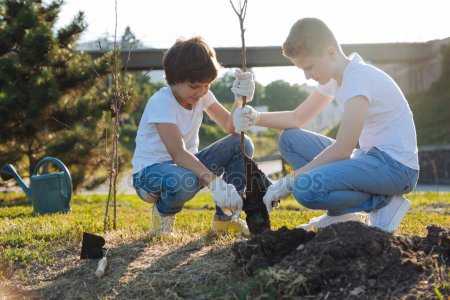 Благодаря труду людей, парки, скверы и улицы нашего города становятся чистыми и красивыми.
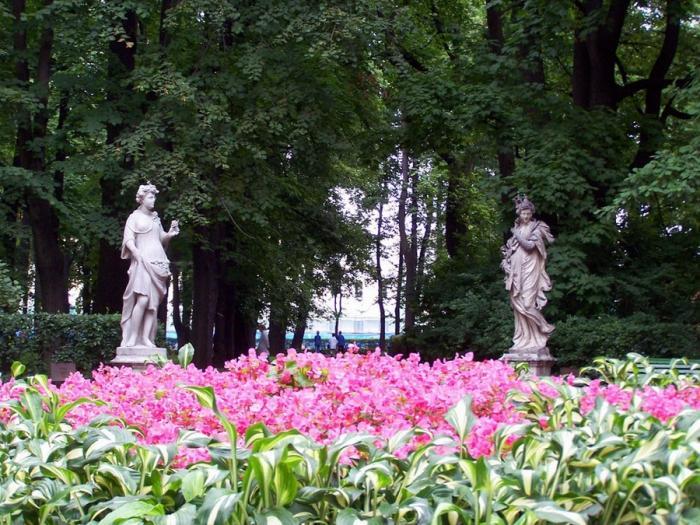 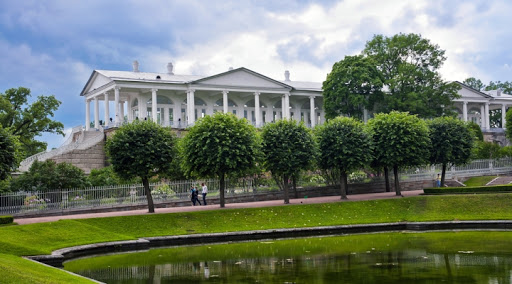 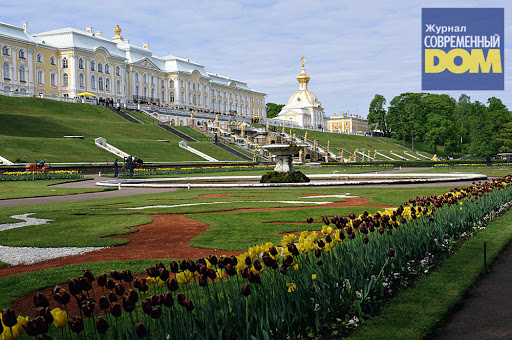 Дети вместе со взрослыми делают скворечники и развешивают их в парках, скверах , во дворах.
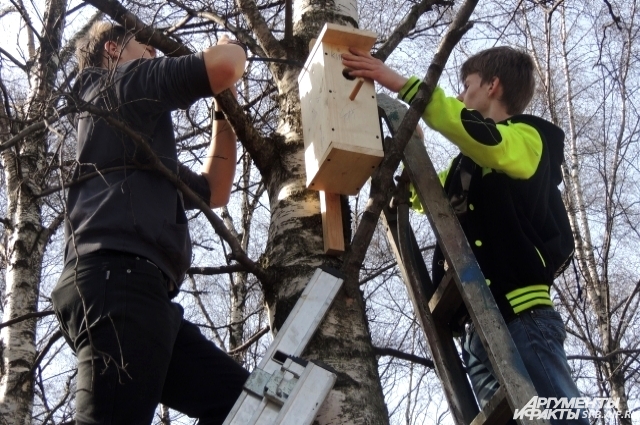 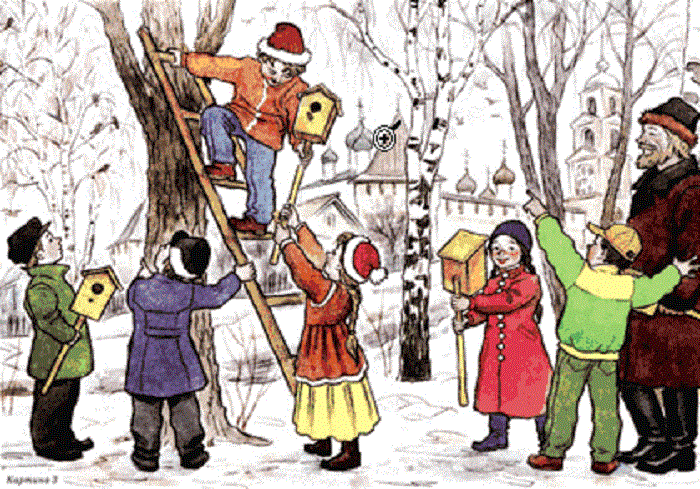 - Что изображено на этой картинке?
- Что делают люди  в огороде?
- Чем они вскапывают землю?
- Чем рыхлят землю?
- Что высаживают на грядку?
- Что такое рассада?
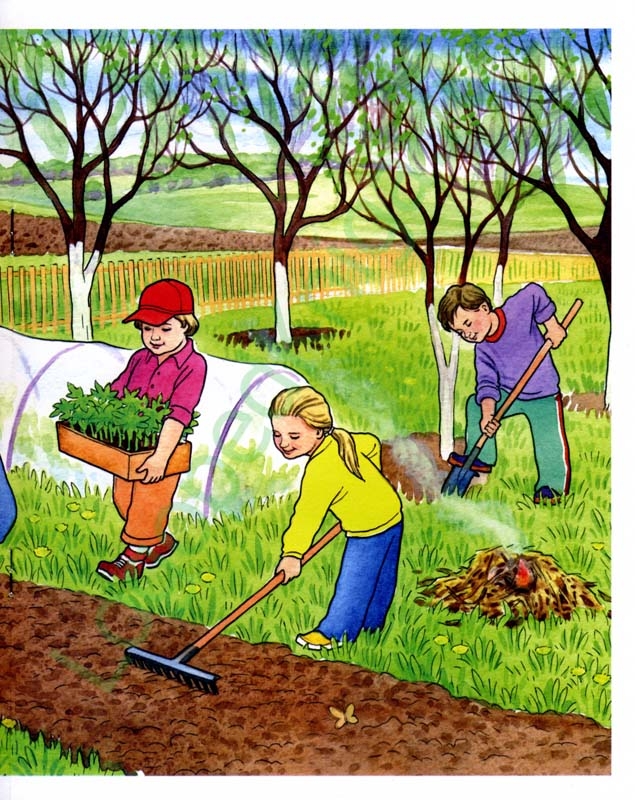 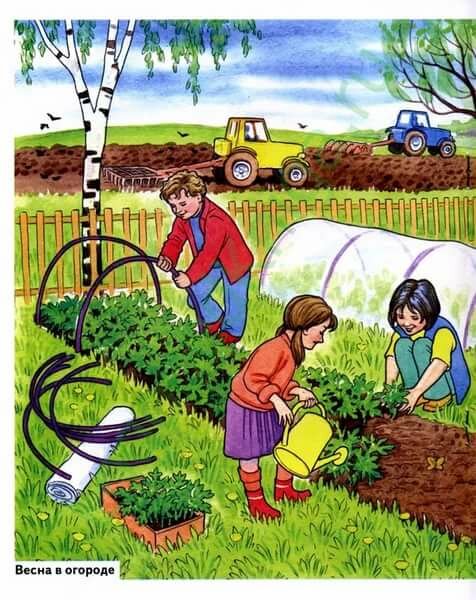 ЧЕТВЕРТЫЙ ЛИШНИЙ
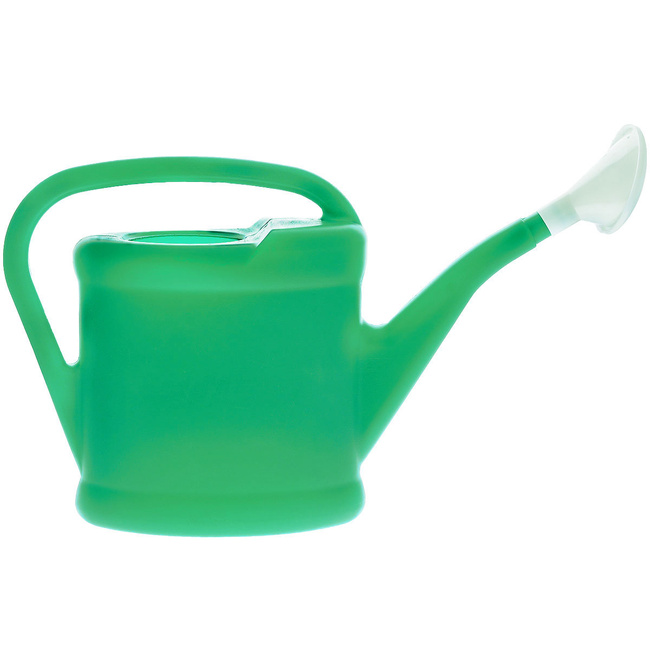 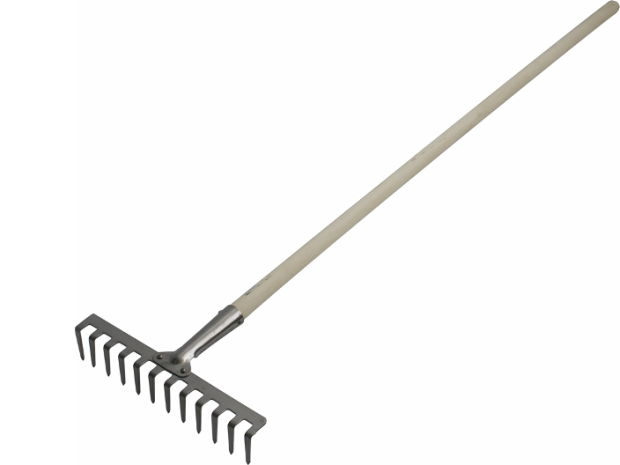 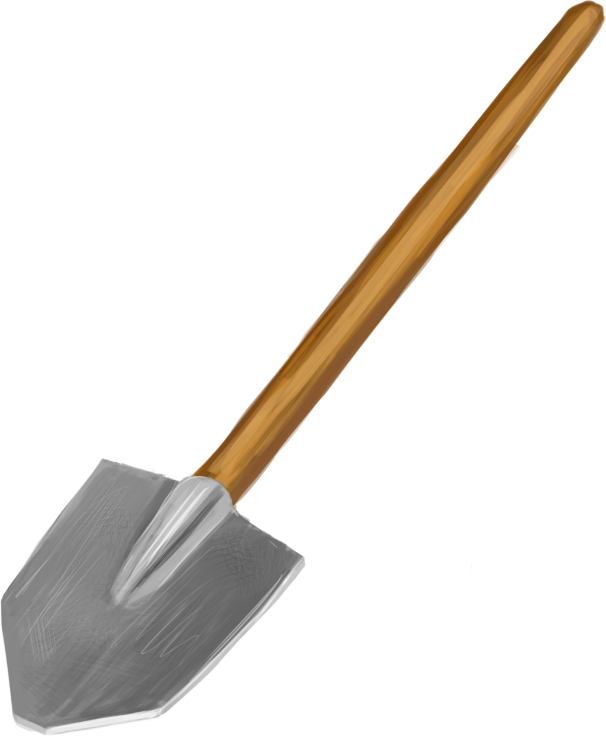 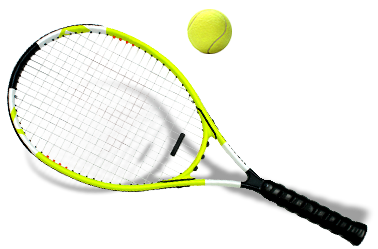 Четвертый лишний
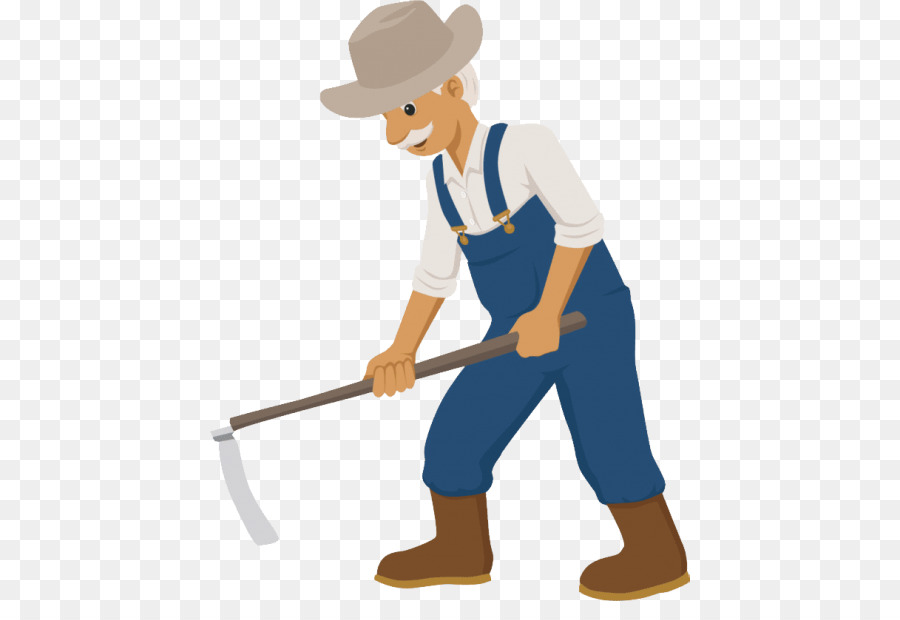 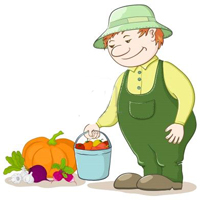 овощевод
агроном
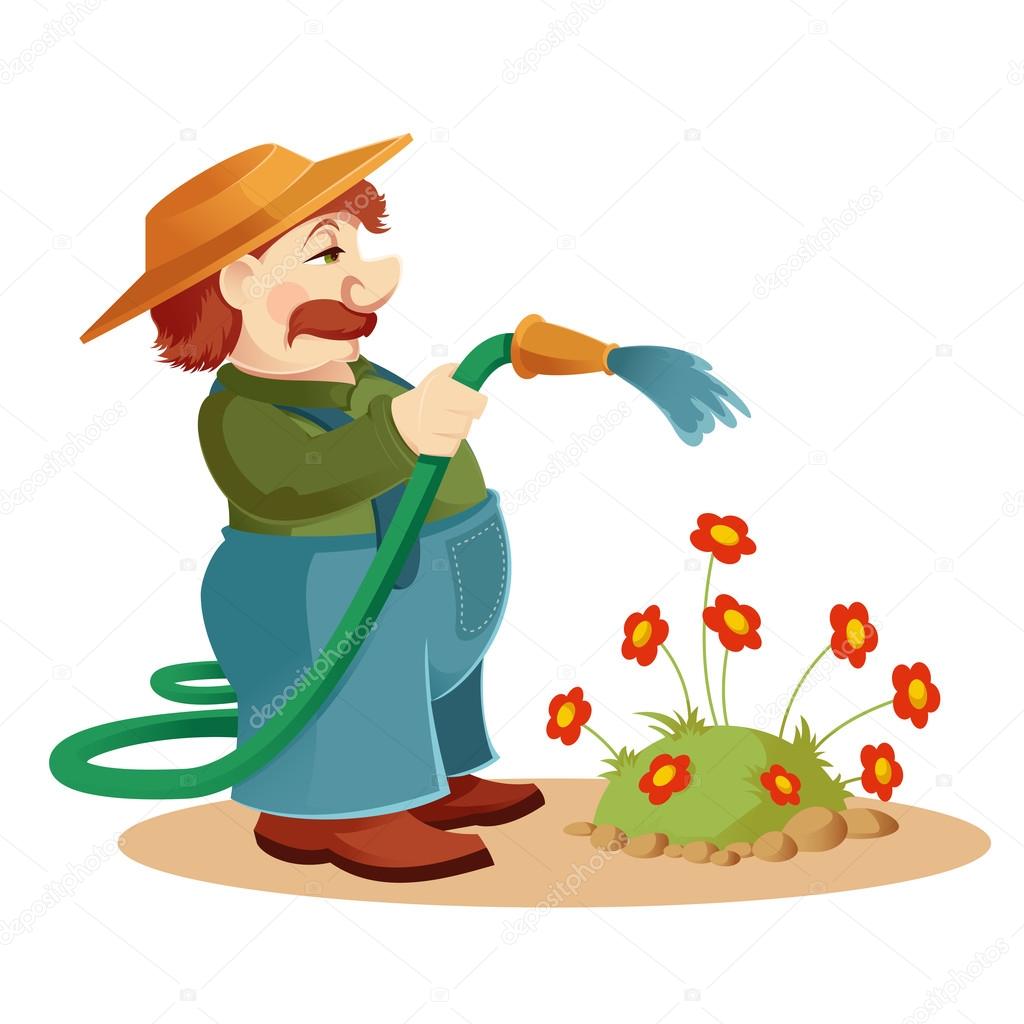 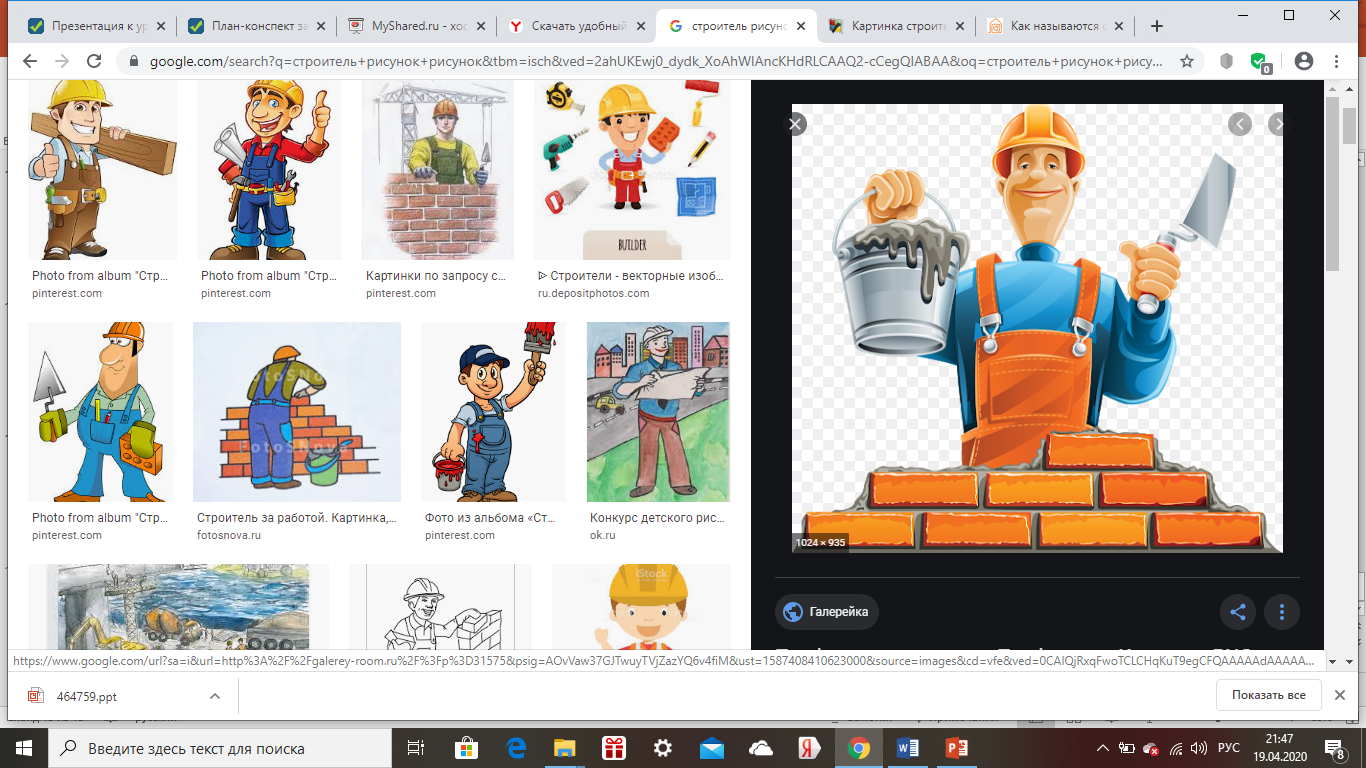 садовник
строитель
Четвертый лишний
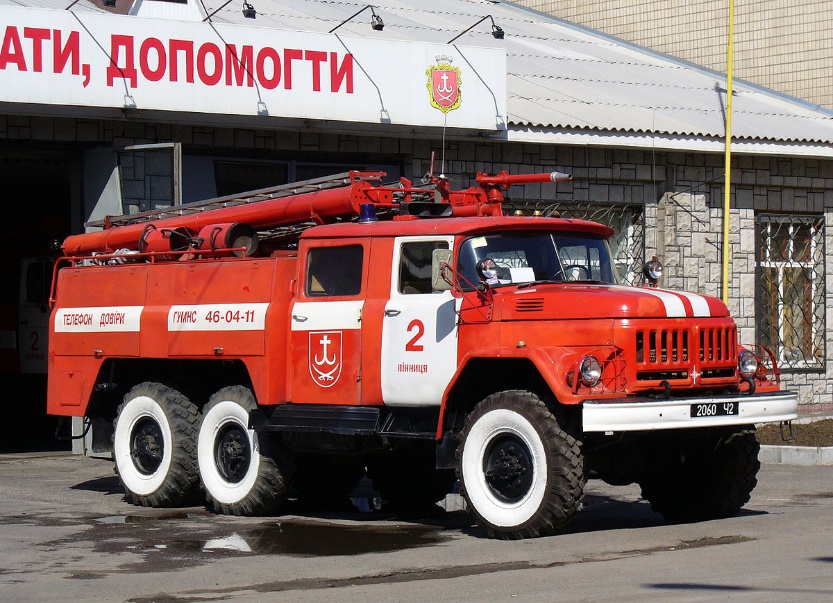 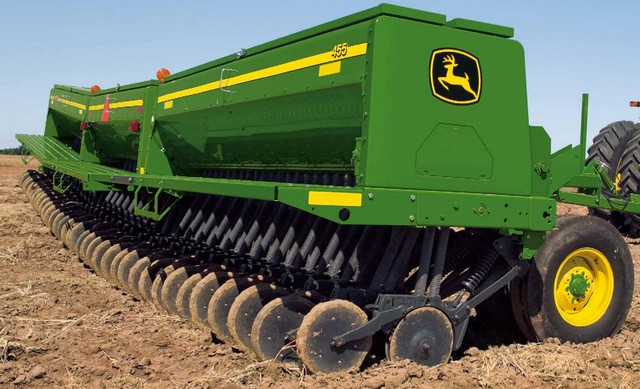 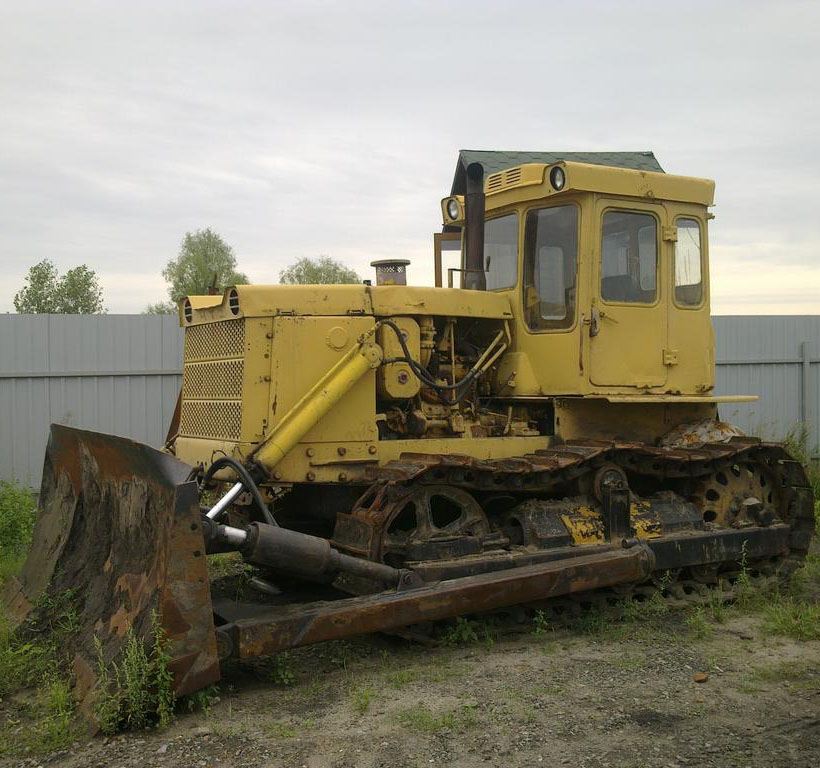 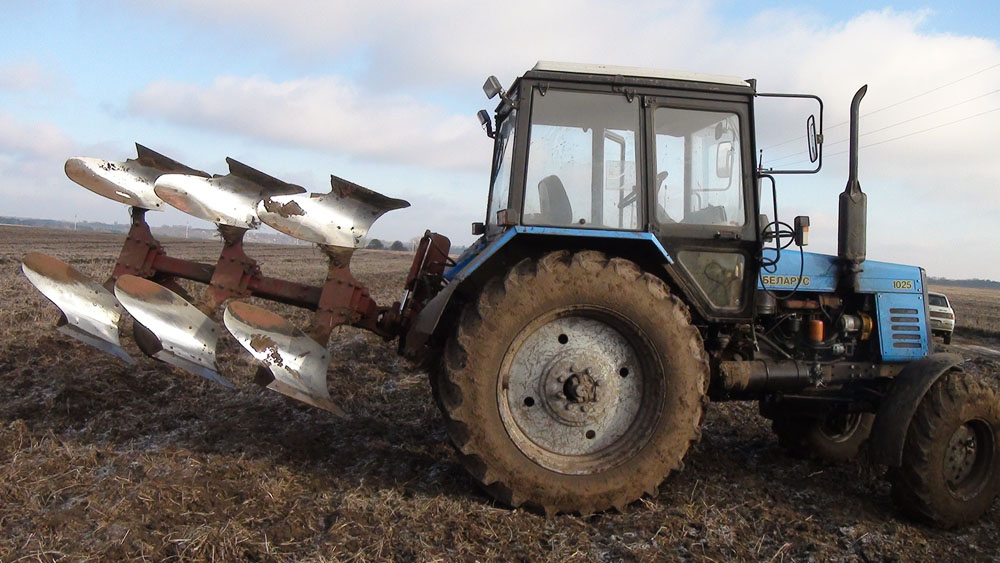